Škola v příroděČeložnice
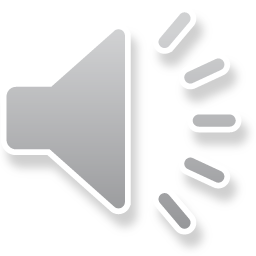 11.6. – 15.6.2018
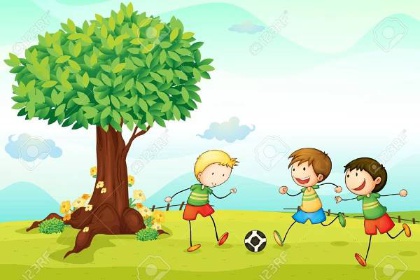 Tak jsme tady.
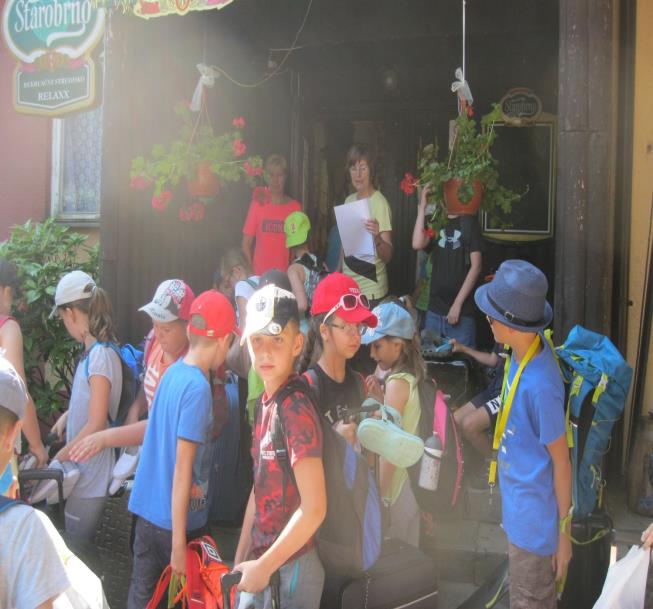 Seznamovací hry  s Luckou a Michalem.
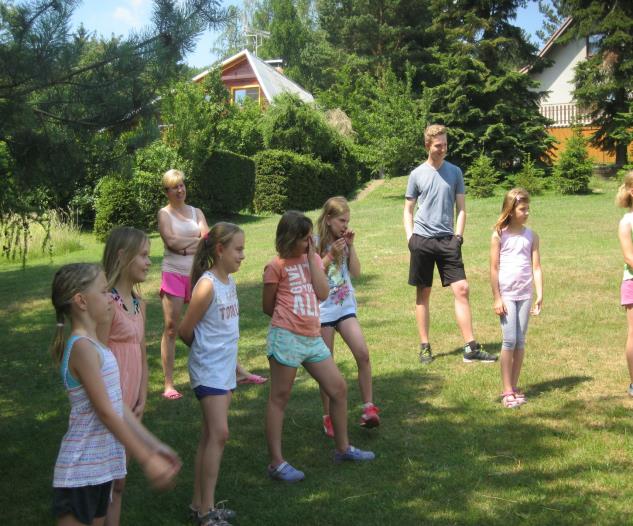 a já Michal
Ahoj, já jsem Lucka
Na upíra
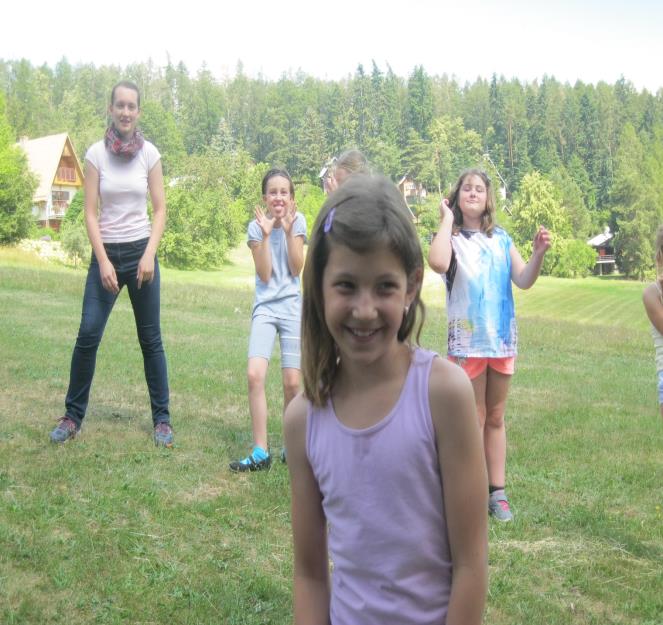 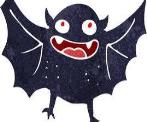 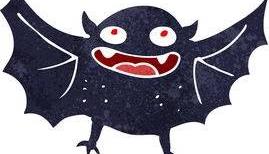 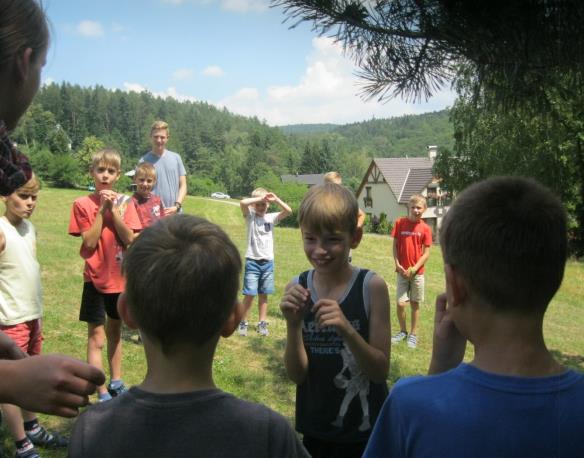 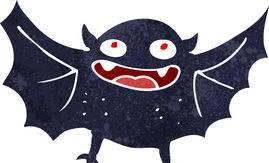 s Martinou
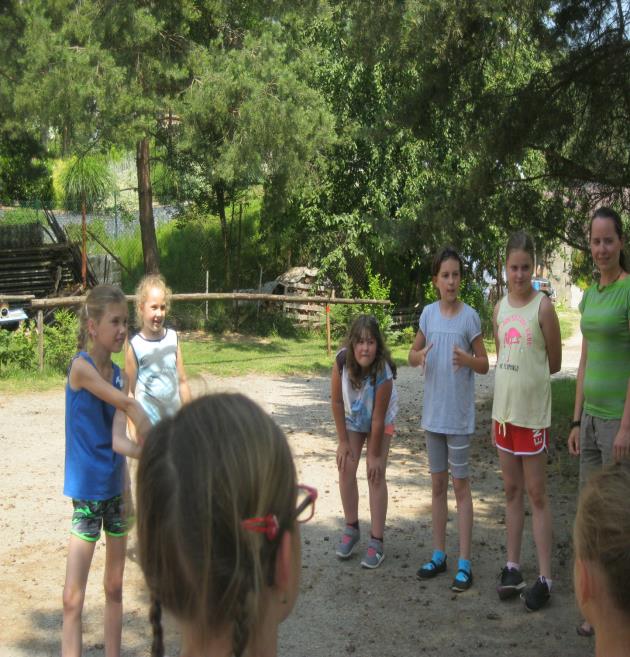 s Petrou a Eliškou
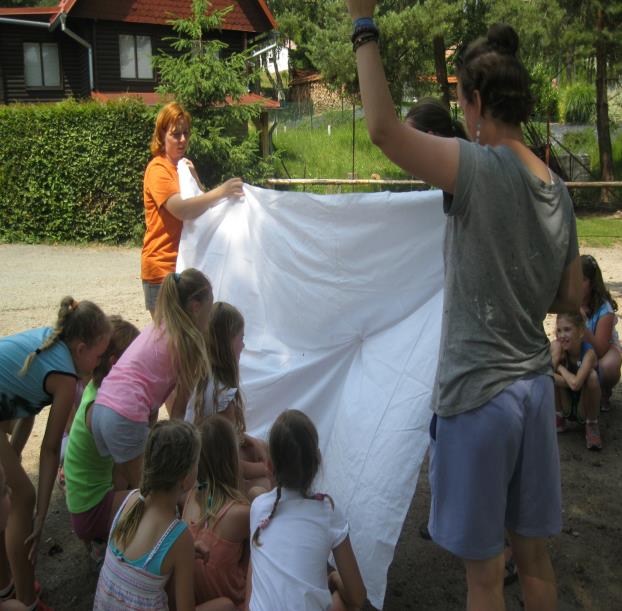 Kdo je tam?
Malování vlajek.
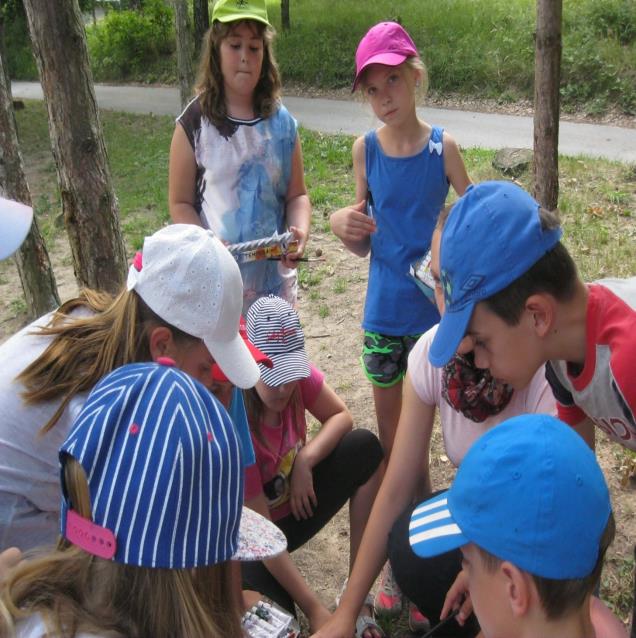 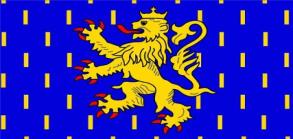 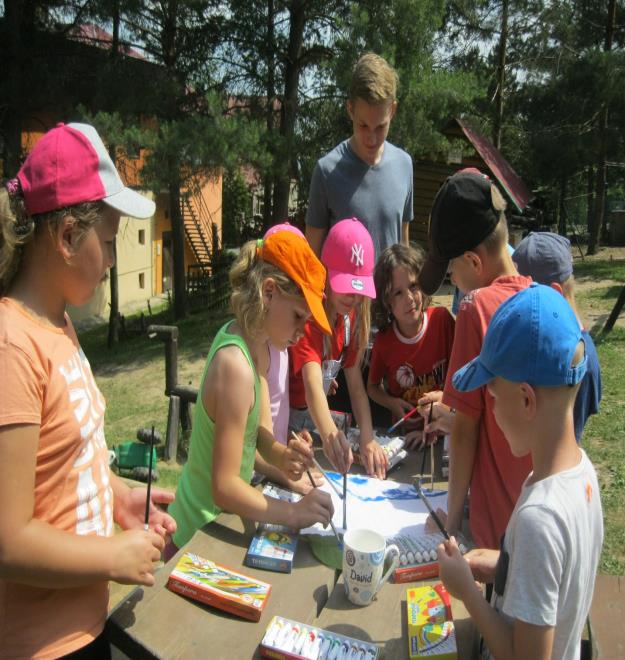 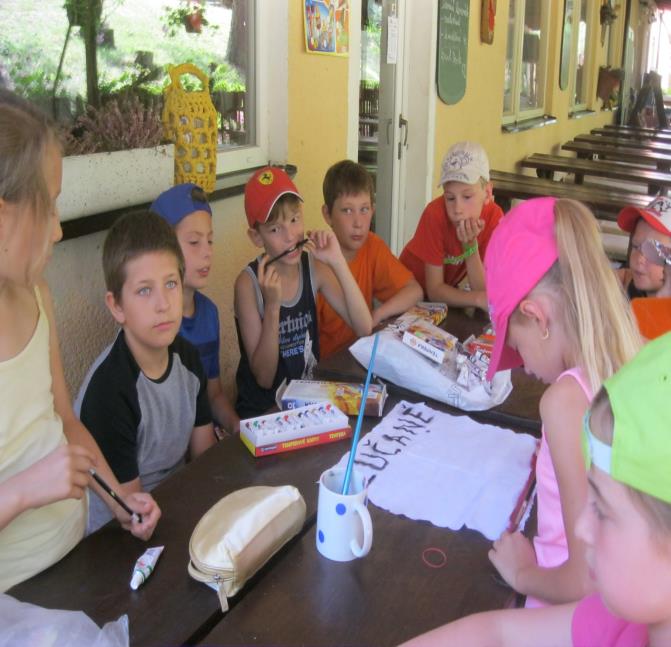 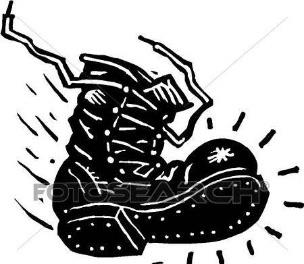 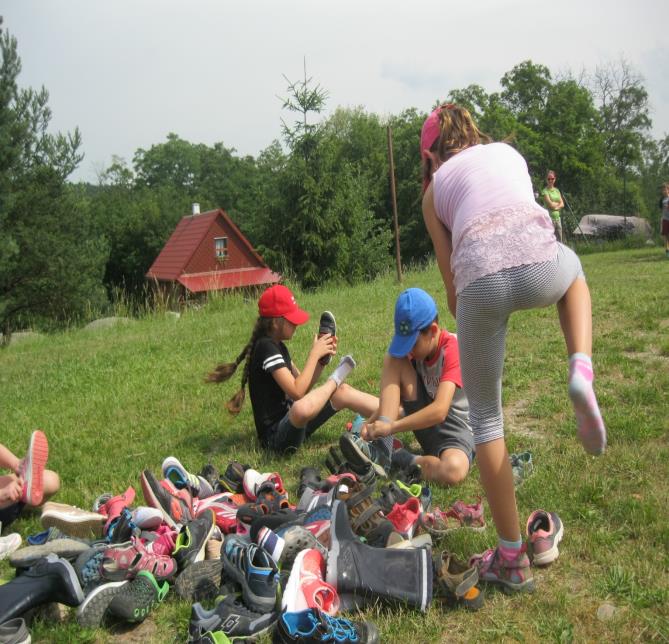 Poznáš své boty?
Nevím, nevím, je jich nějak moc.
Má to cenu hledat?
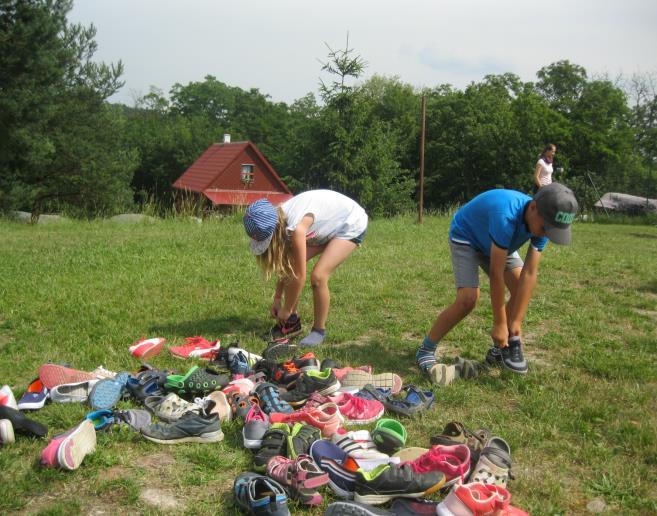 To je teda chaos….
Čekáme na další aktivitu.
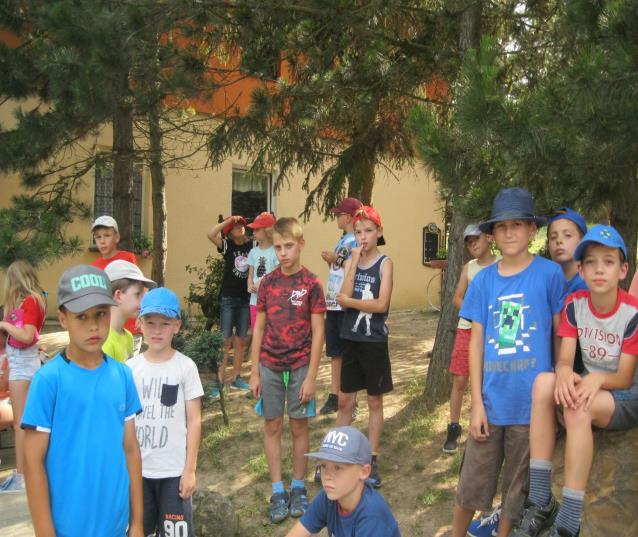 Co se asi bude dít?
To jsme my ….. 3.A
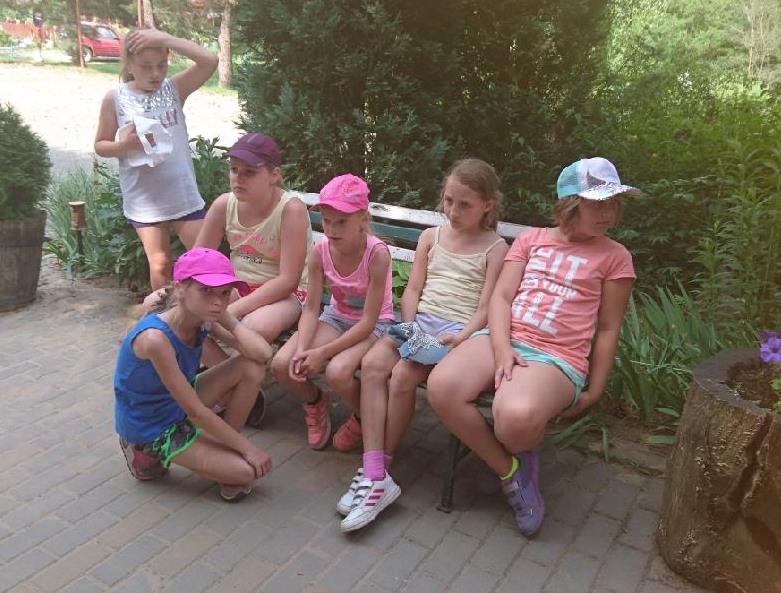 To jsme my    ….. 3.B
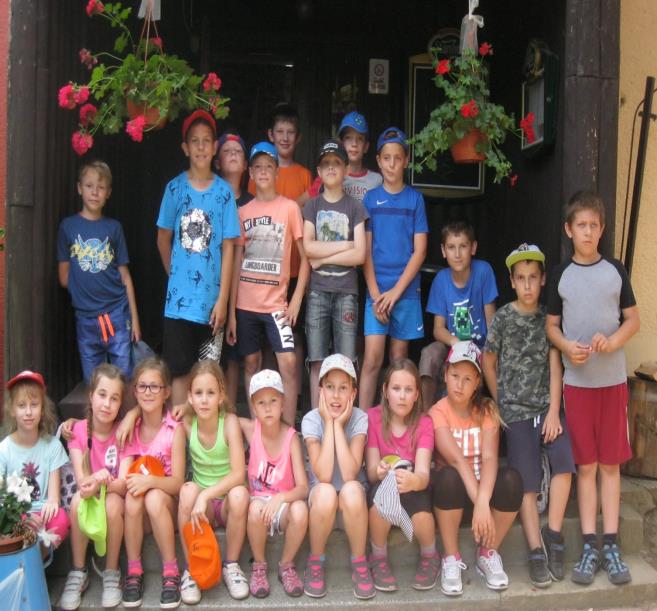 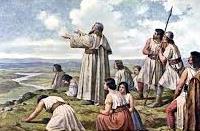 Praotec Čech
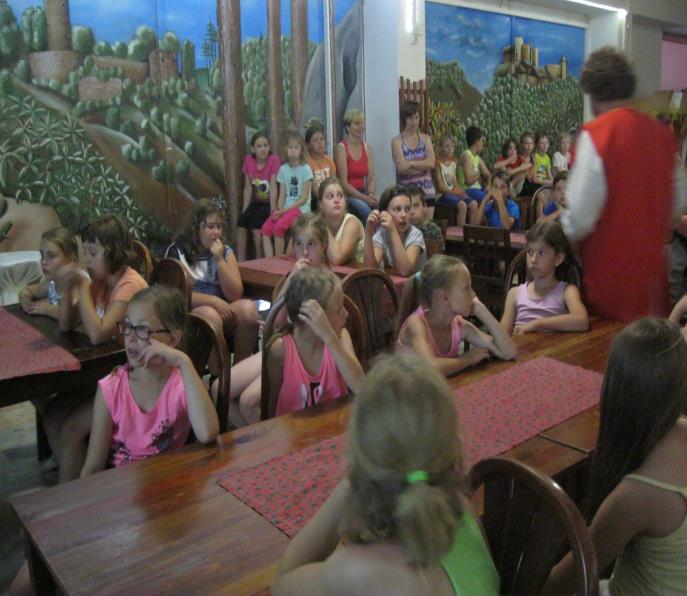 Náročná rozcvička s Michalem.
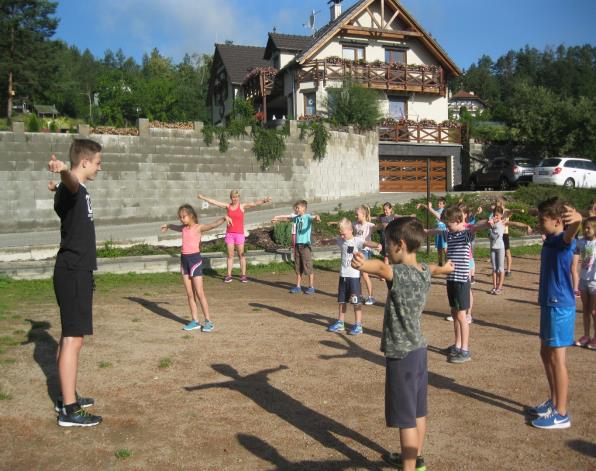 kroužíme
To je dřina po ránu
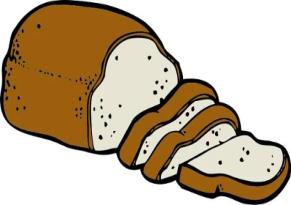 Naše první snídaně.
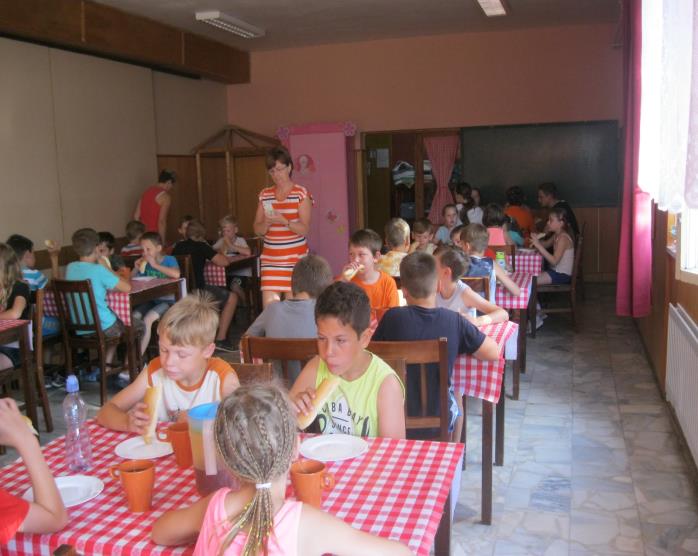 To je dobrota
mlask
mňam
Píšeme dopisy a pohledy.
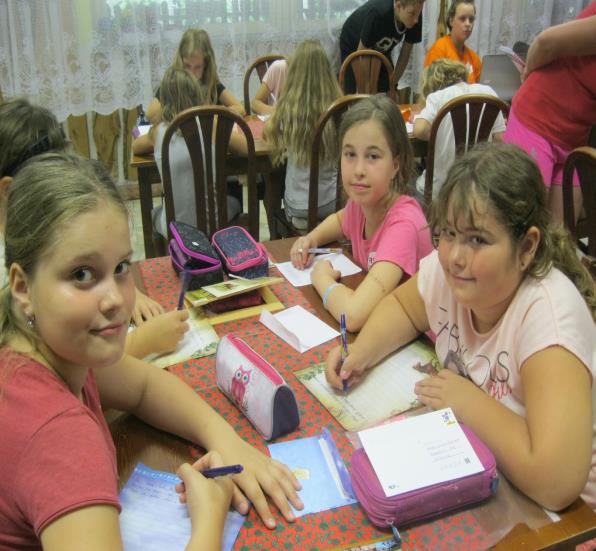 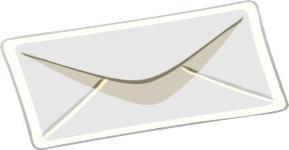 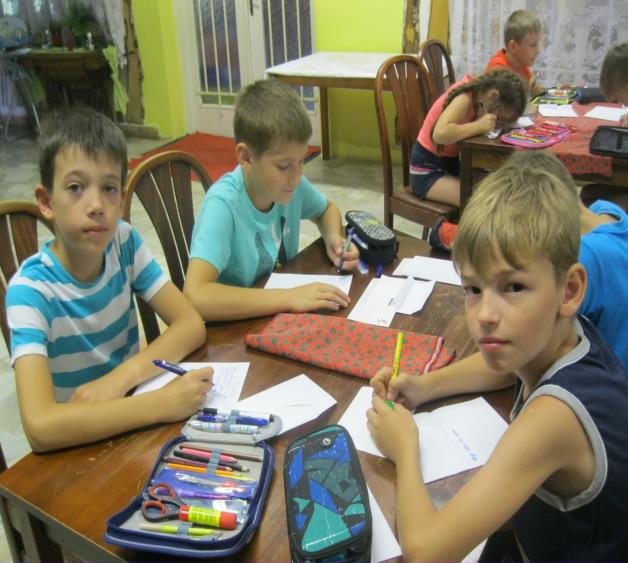 …jen abi tam nebili chibi
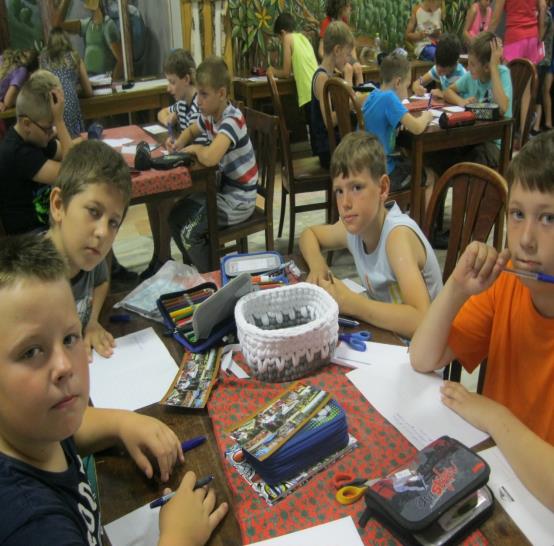 Všechna i jsou špatně!
Ahoj mami a tati,
mám se dobře a vůbec se
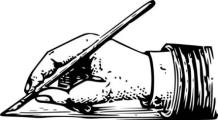 Vycházka do lesa k pramenu Smraďavka.
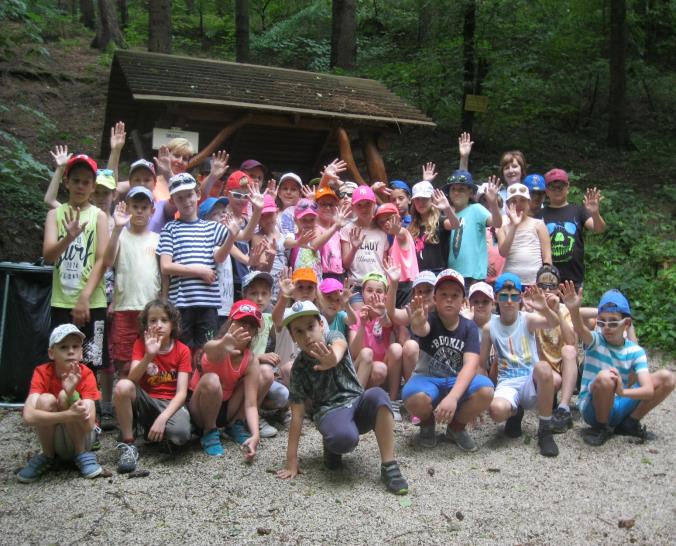 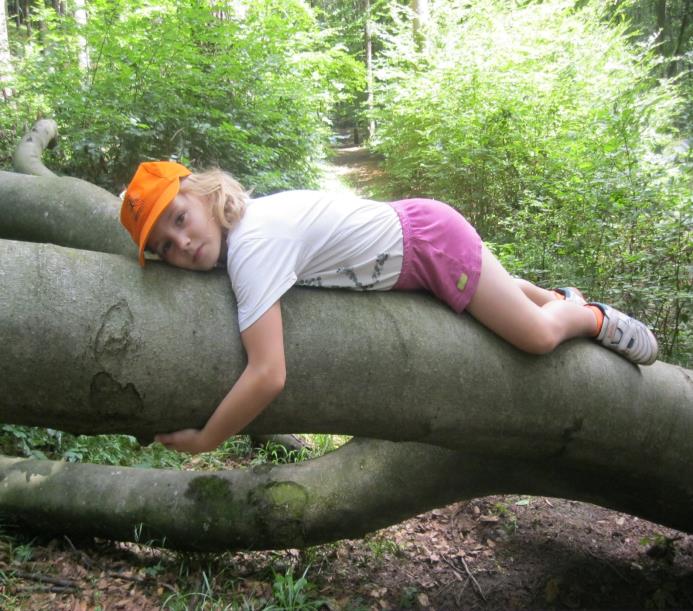 Objímání stromů.
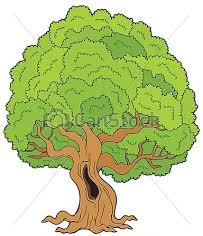 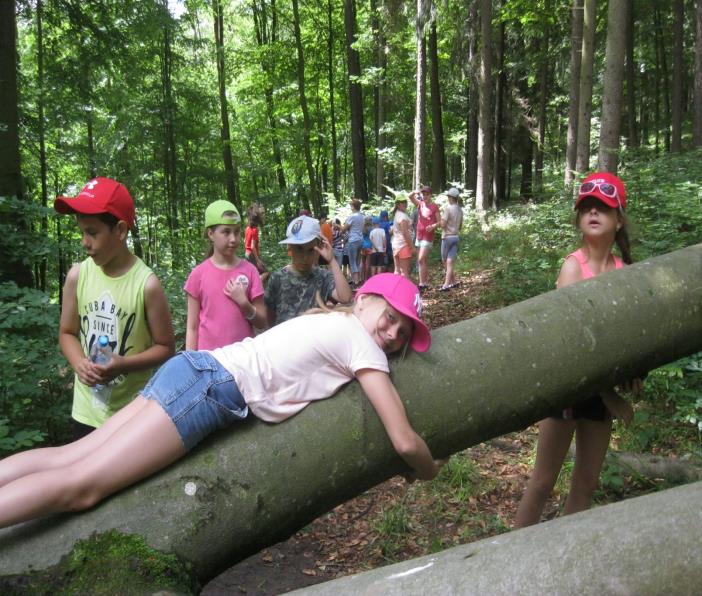 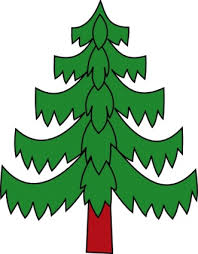 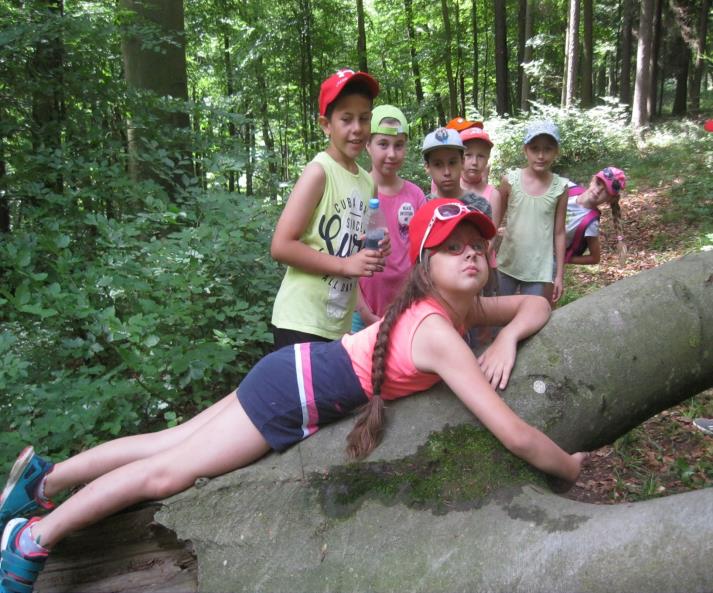 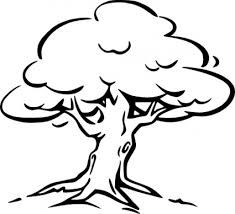 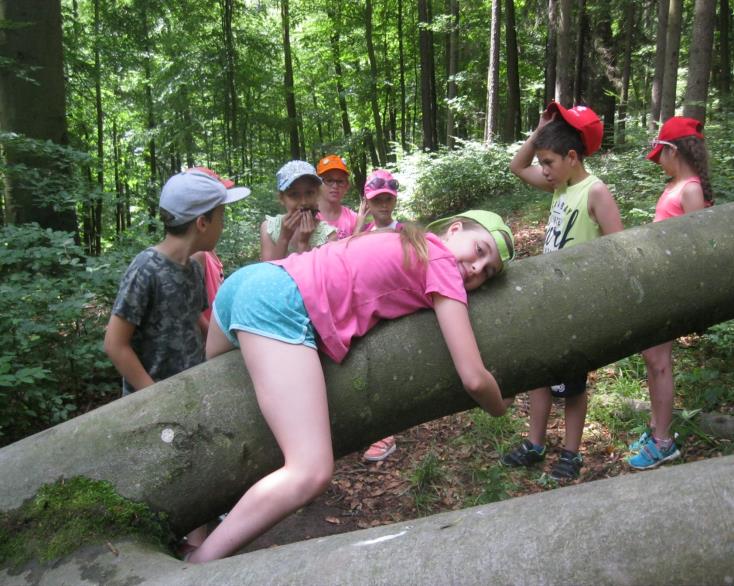 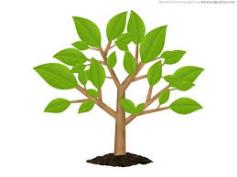 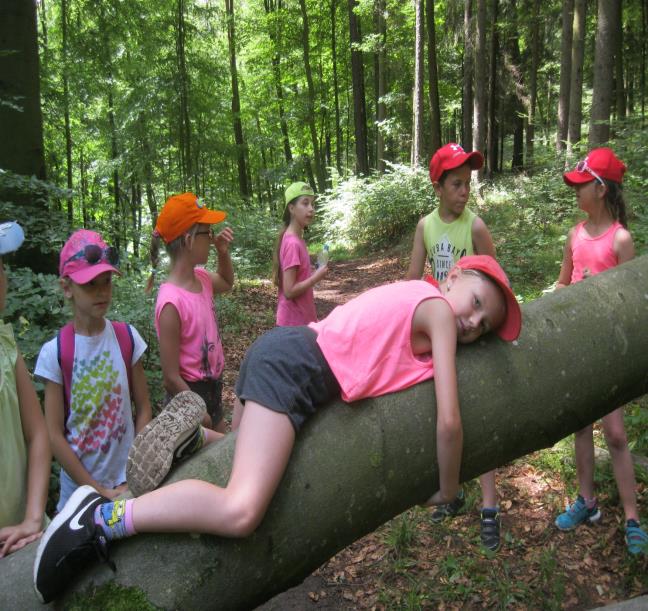 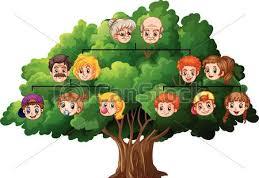 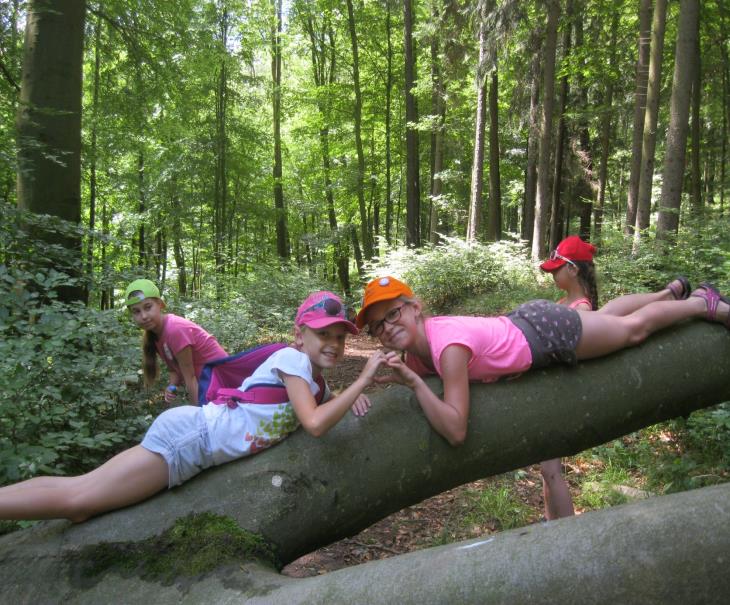 Další z her …
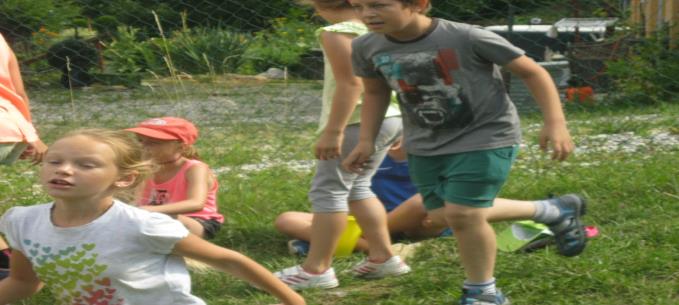 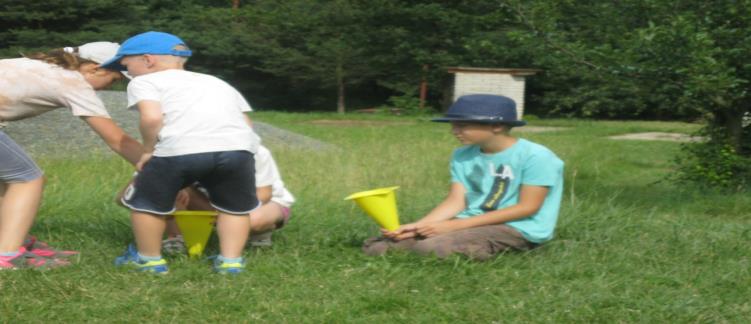 kámen, nůžky, papír….
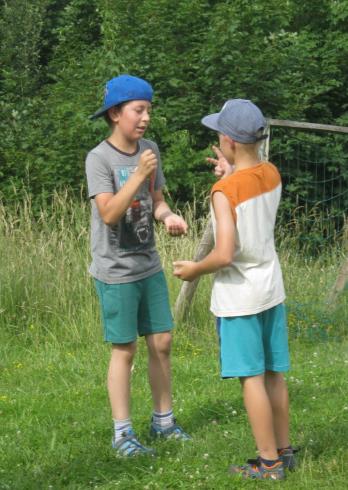 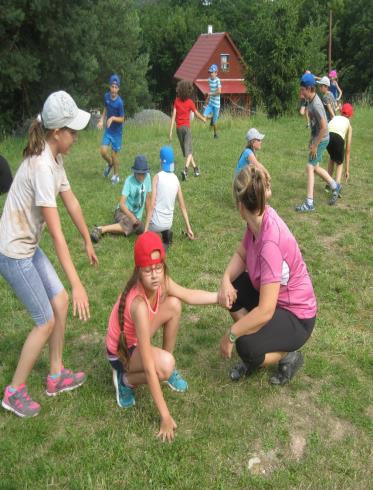 Na pískovišti…
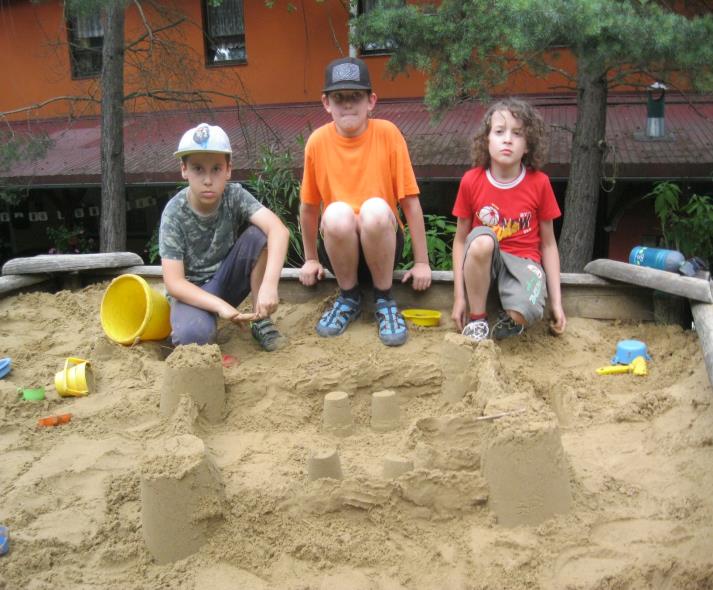 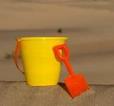 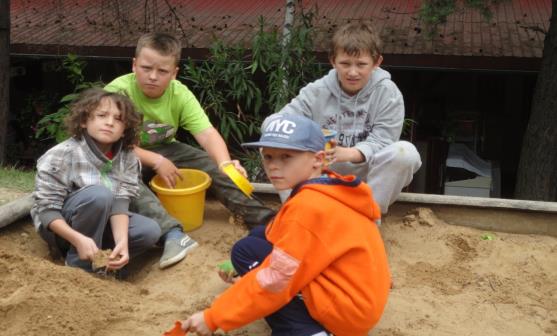 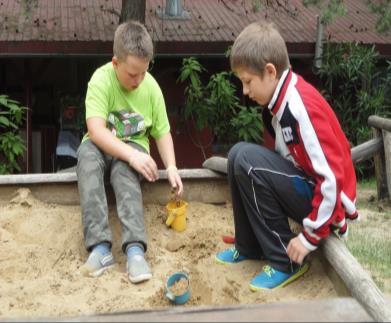 V areálu
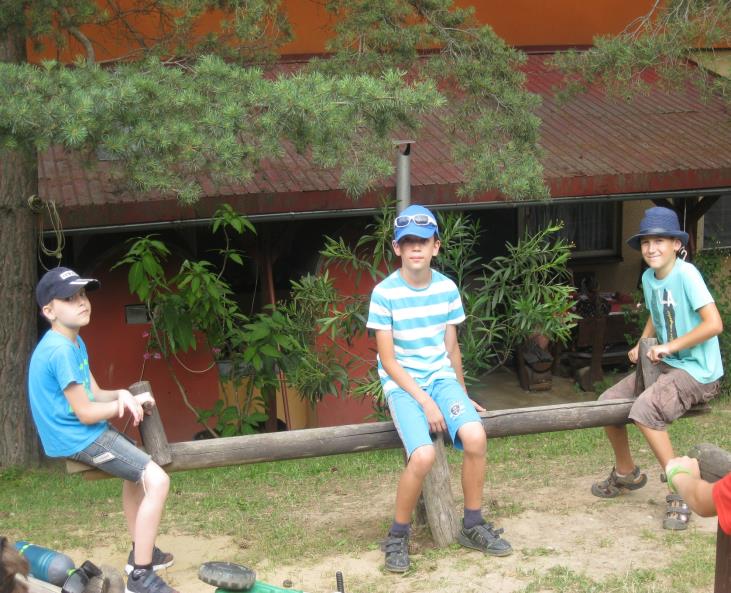 A jedéém…
Pohoda, klídek …
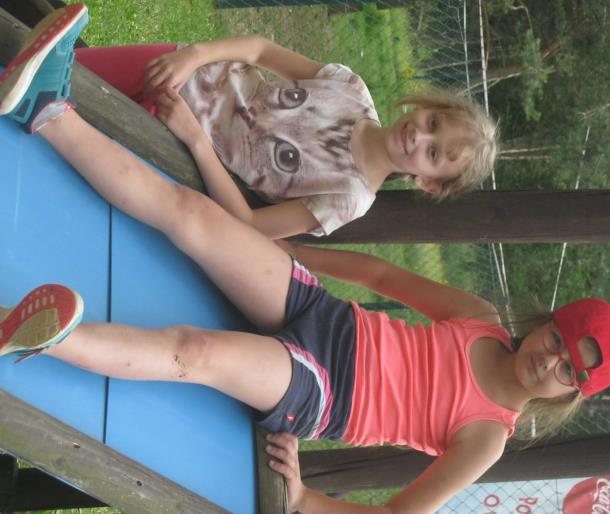 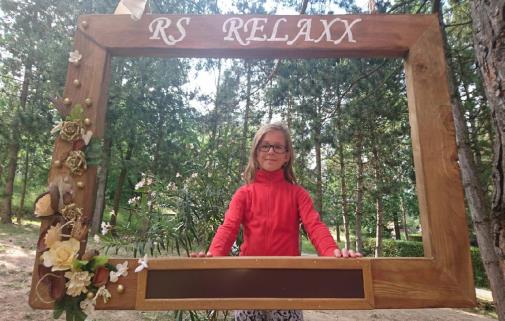 Eliška
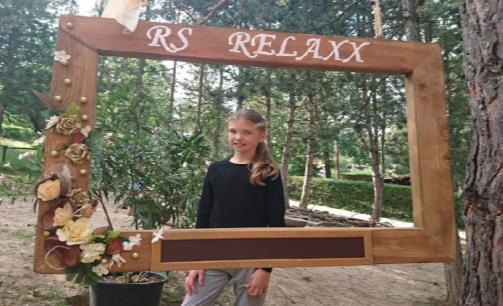 Nikolka
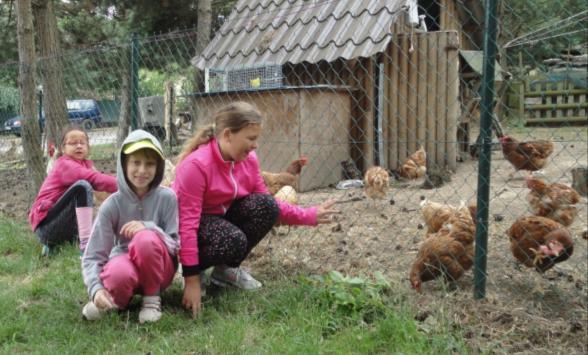 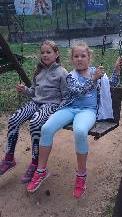 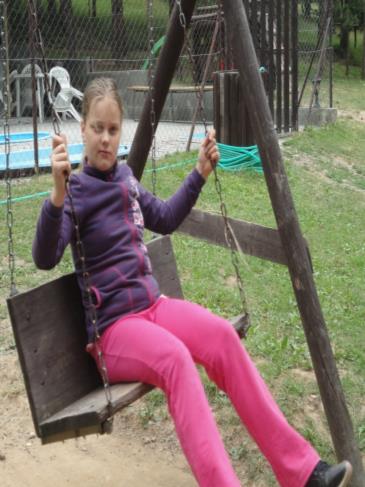 Na cvičebních strojích…
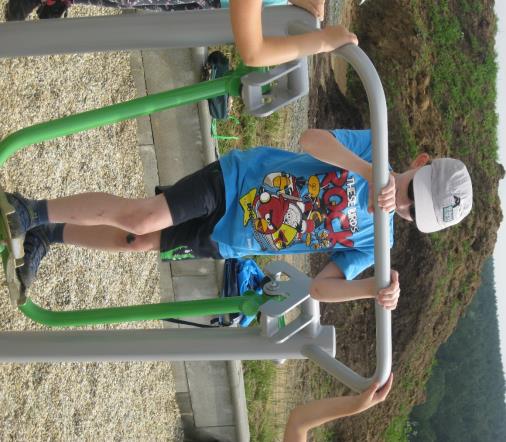 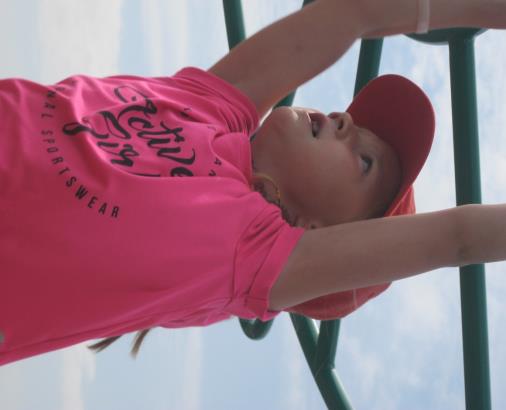 super zábava … to nám v Bučovicích chybí
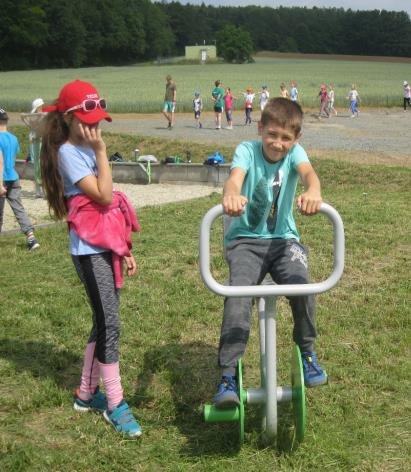 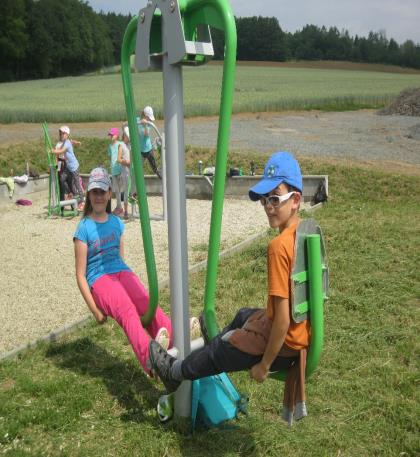 To budou svaly…
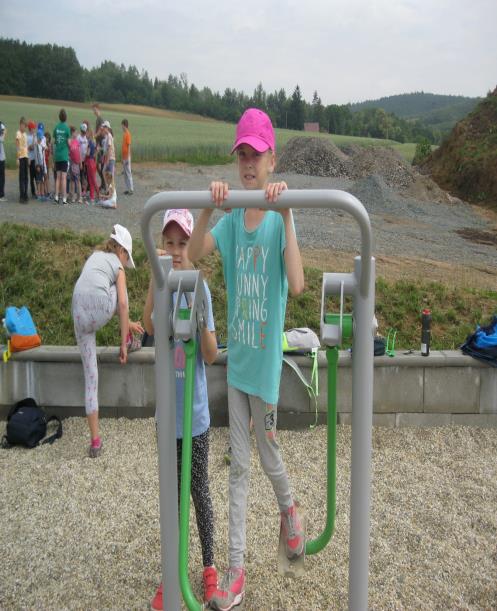 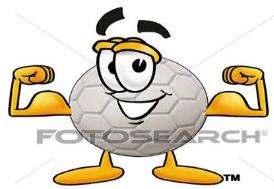 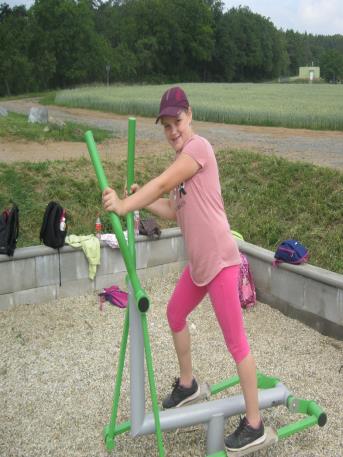 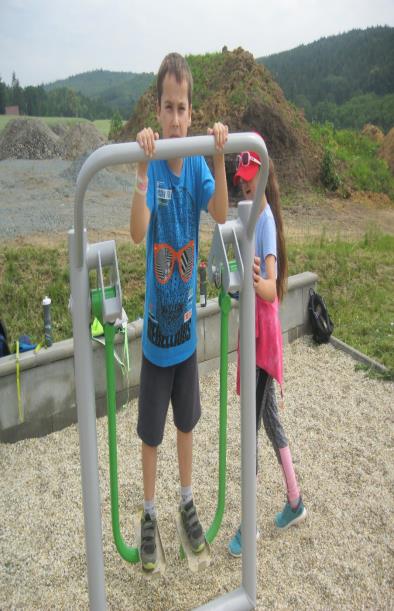 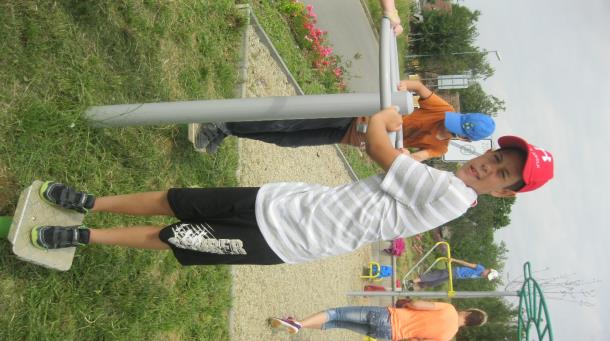 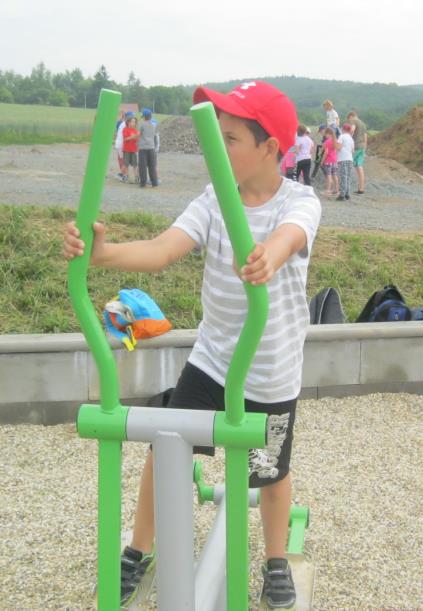 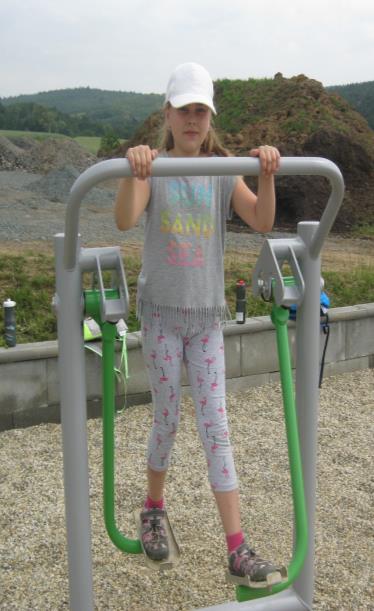 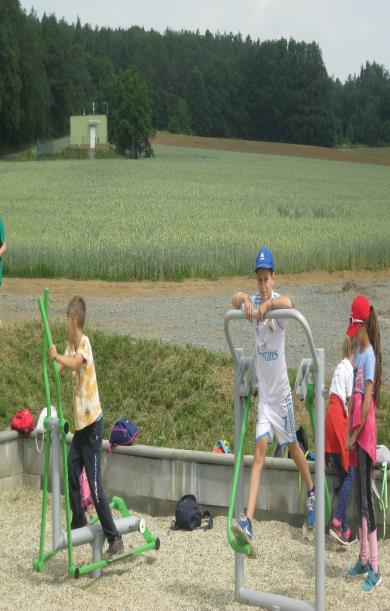 …to je výška
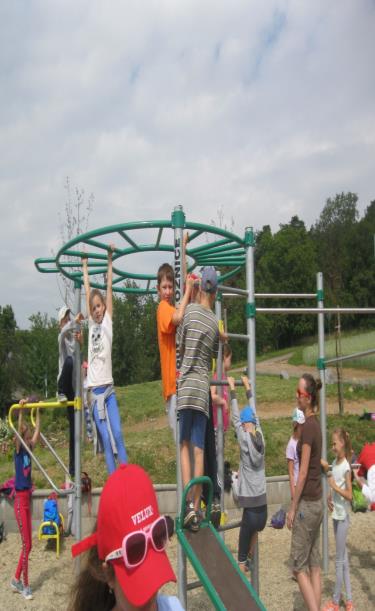 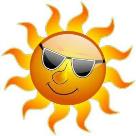 Matýsek a kočka
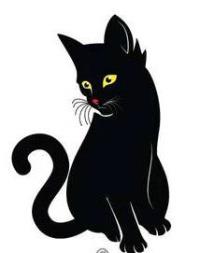 Mňau…
Naše nacvičené scénky – PRAOTEC ČECH
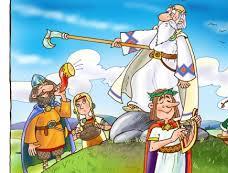 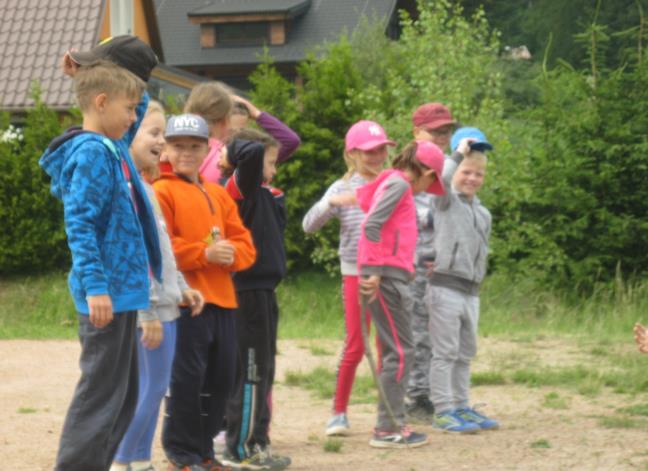 LIBUŠE
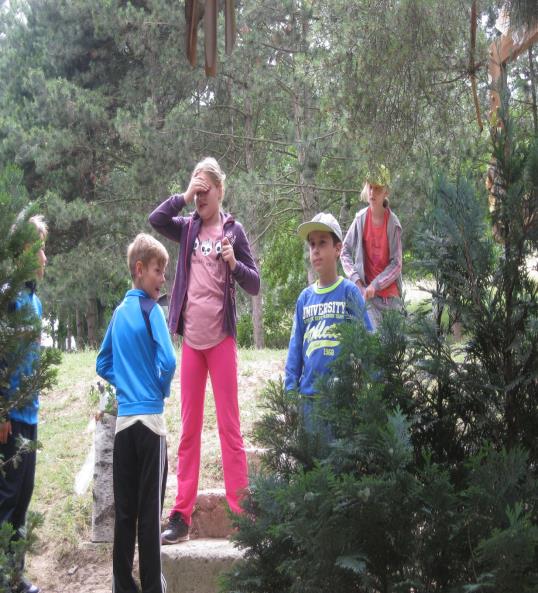 „Půjdete za hory a řeky pro nového vládce a mého příštího manžela!“
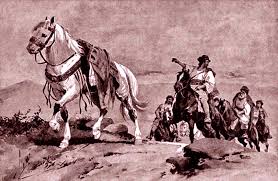 A PŘEMYSL ORÁČ
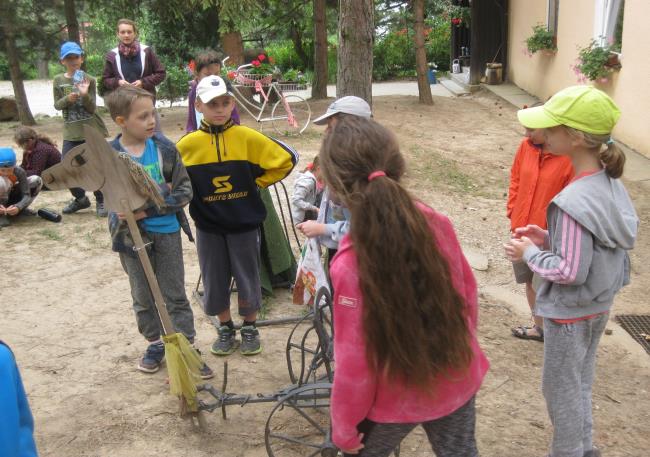 Soutěžíme ....
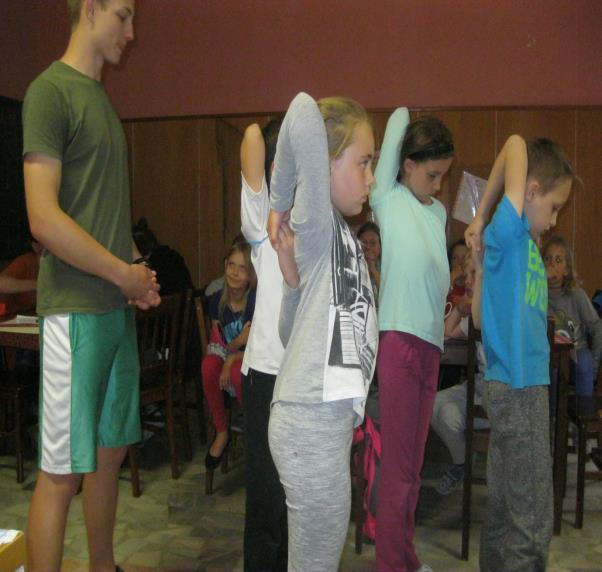 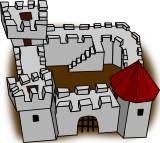 Vyrábíme hrady…
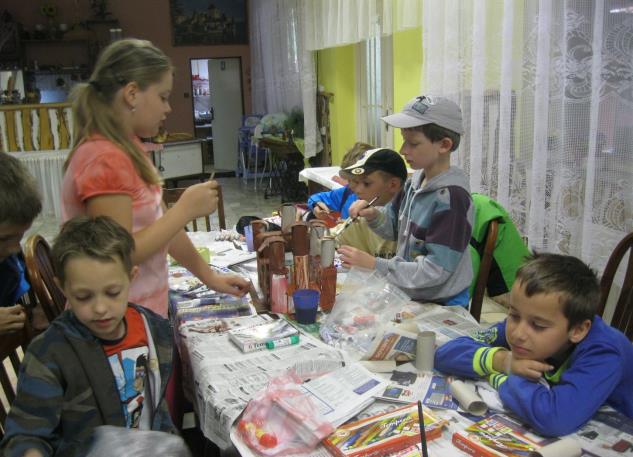 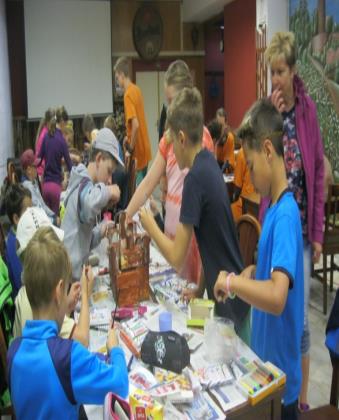 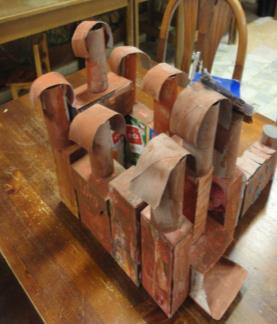 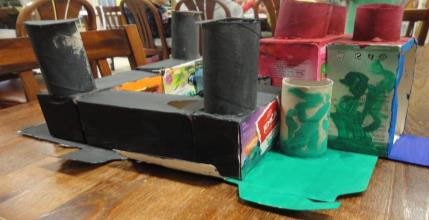 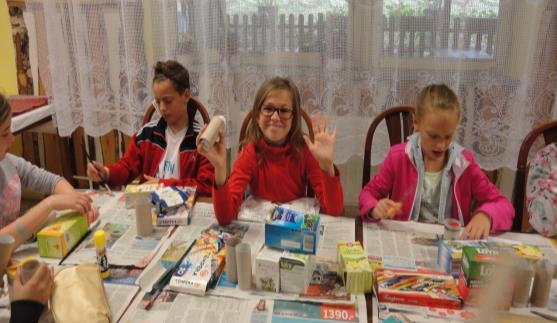 Co s tím?
kuk
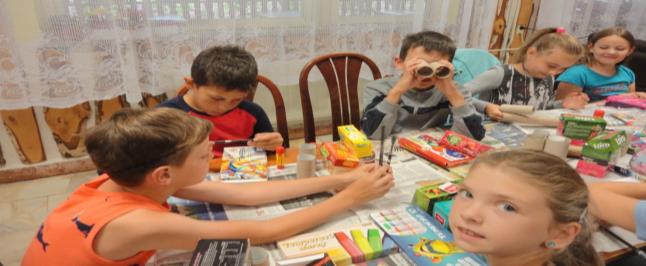 malujeme trička
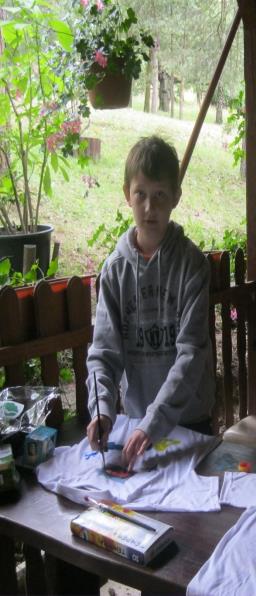 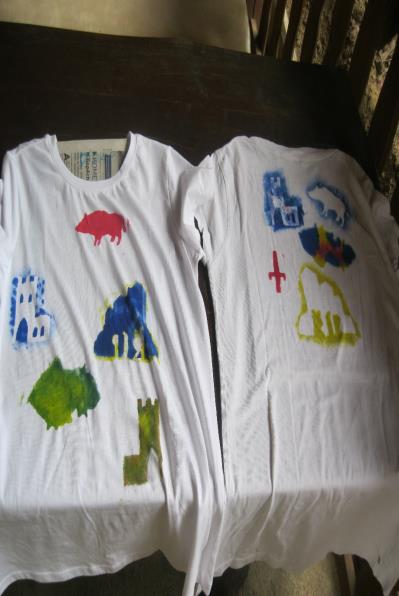 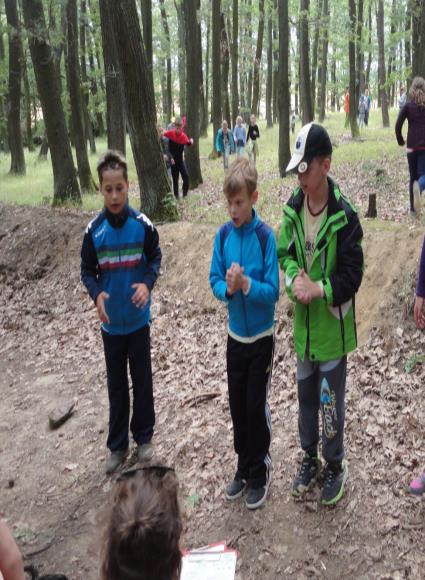 Hra OTVP
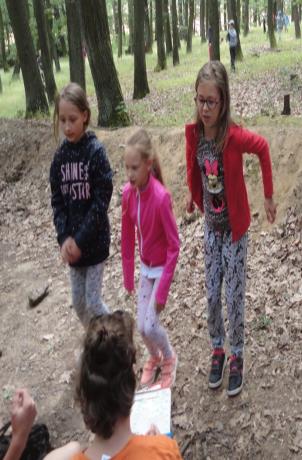 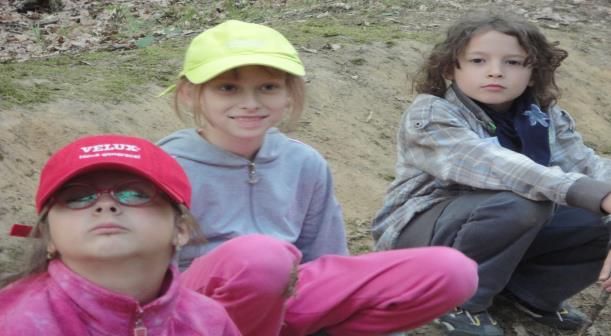 chvíle odpočinku
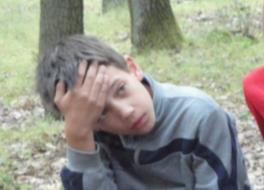 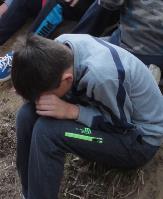 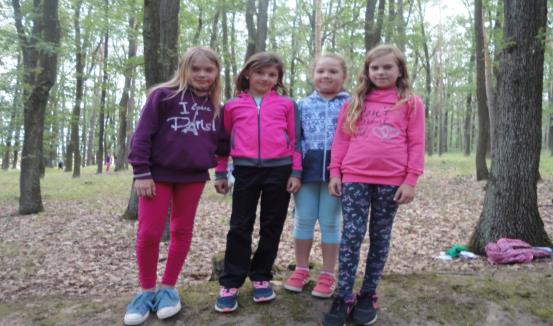 Lov kanců
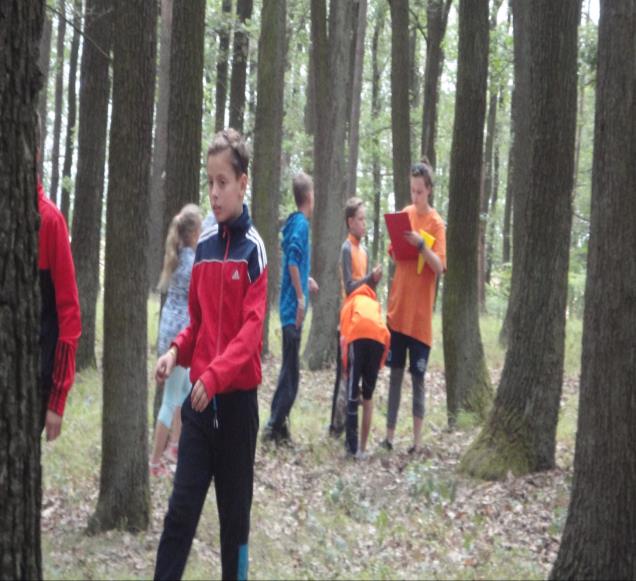 Jé, já jich mám…
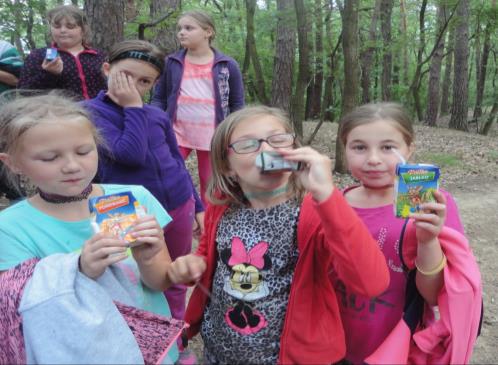 malé občerstvení
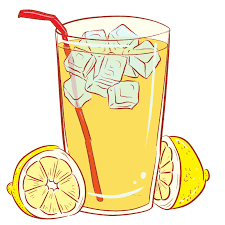 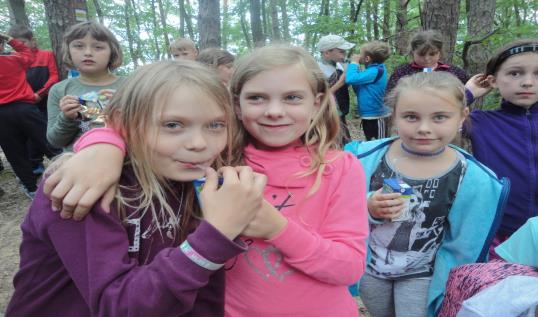 luštíme hlaholici
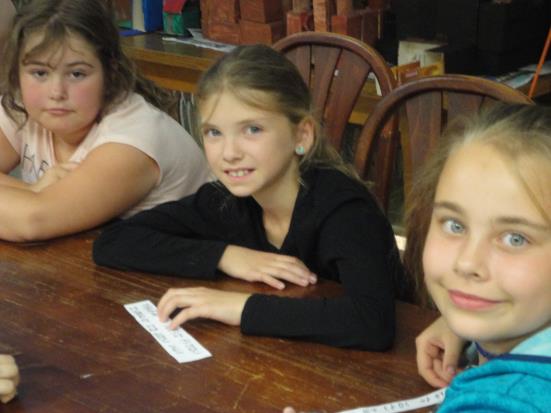 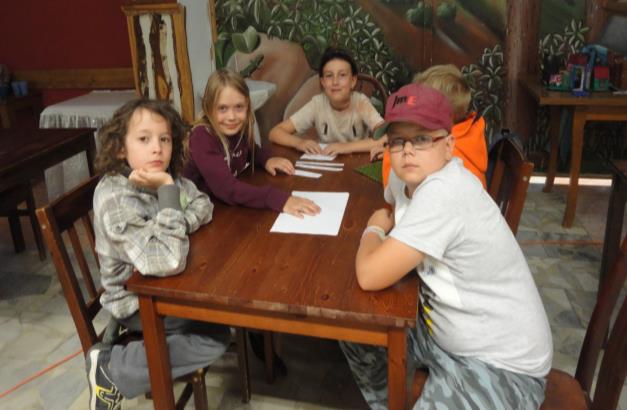 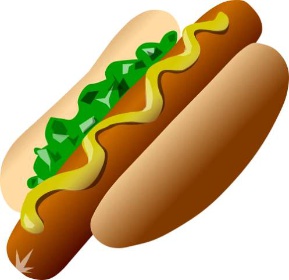 Naše nákupy…
Chybělo nám to ?
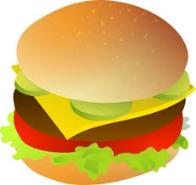 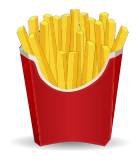 poslední večer – opékání špekáčků
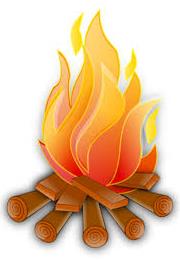 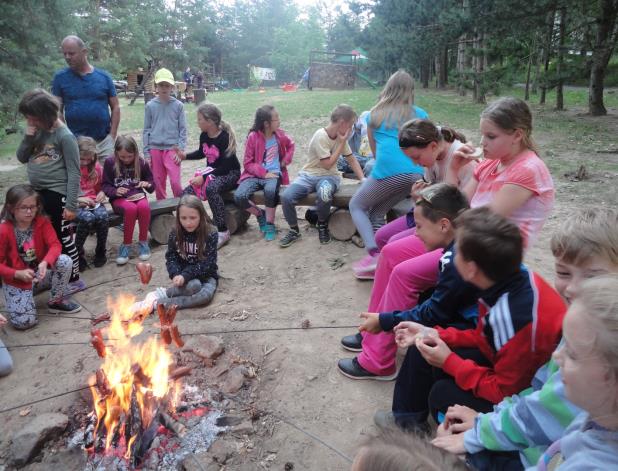 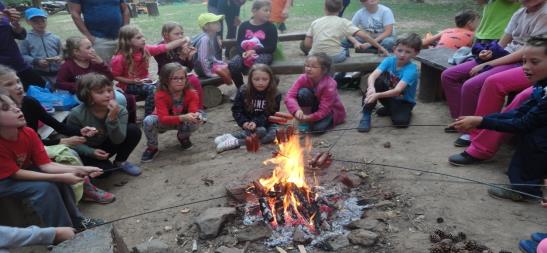 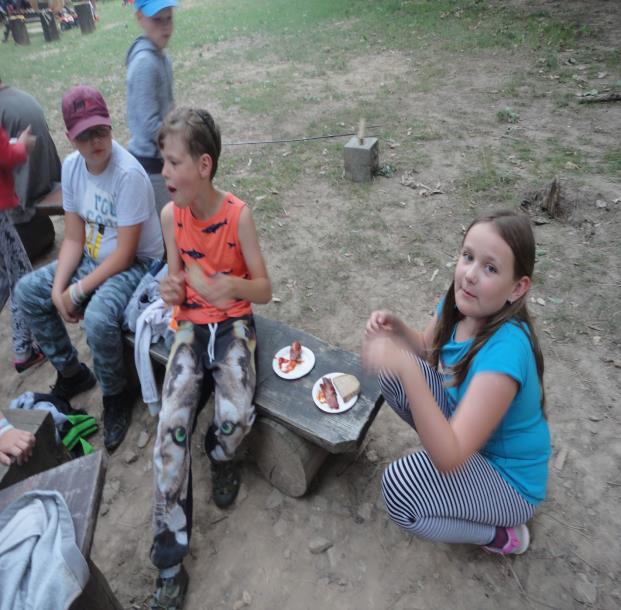 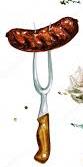 zakreslování do mapy
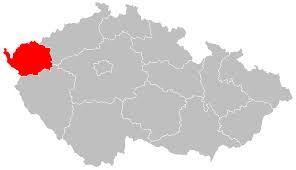 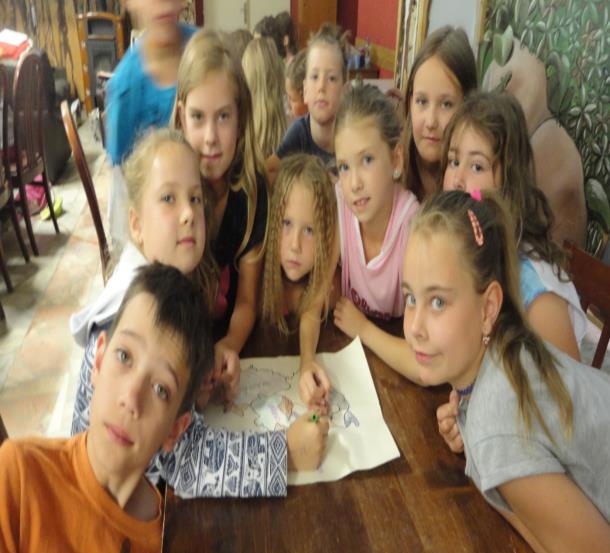 předání diplomů a odměn
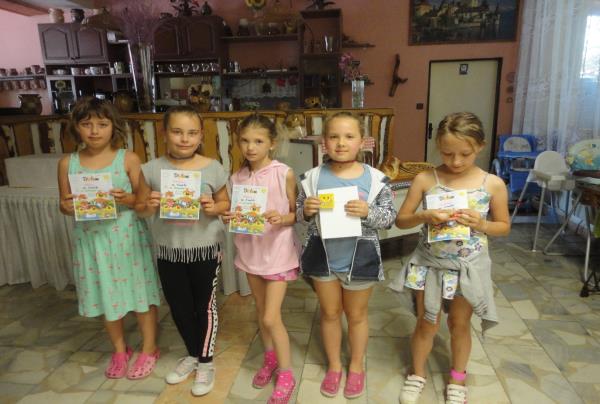 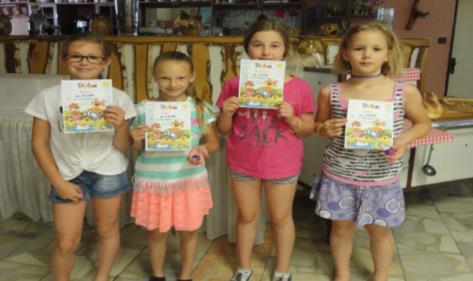 za stolování
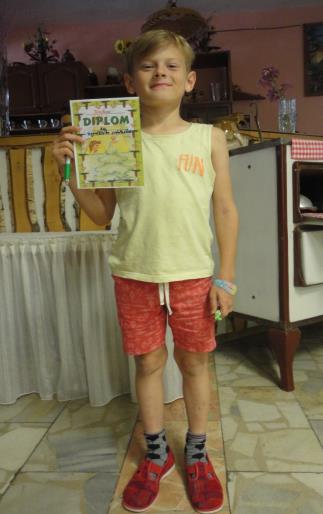 za největší klíště
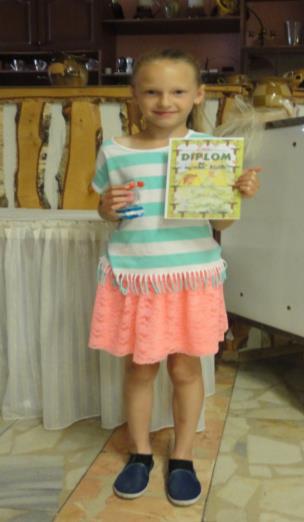 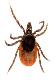 za nejvtipnějšího skřítka
za největšího svůdníka
za nejlepšího přenašeče vody
za nejlepší výkon 
             v OTVP
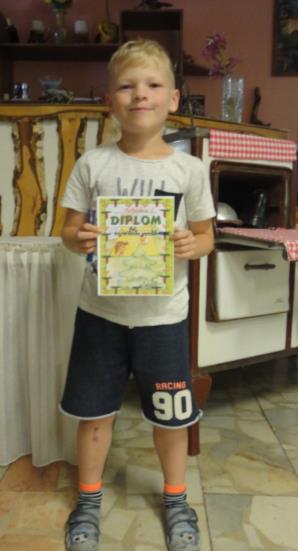 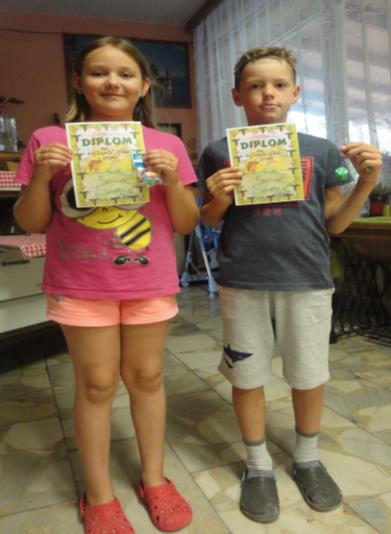 za největšího
gentlemana
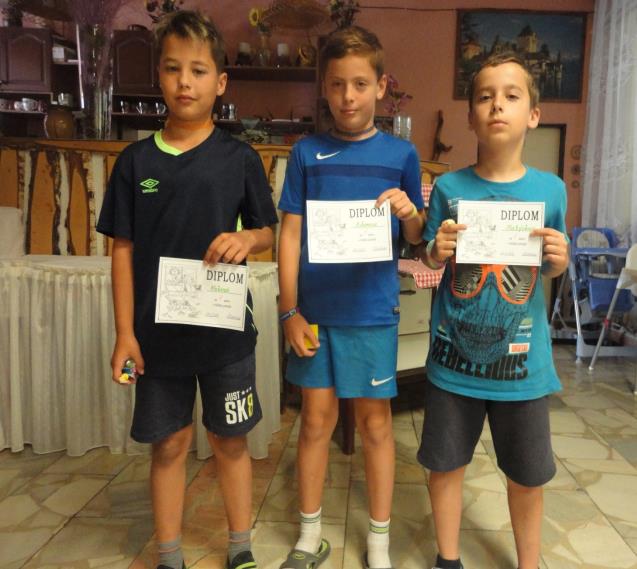 za úklid v botárně
1.místo za úklid pokoje
2. a 3. místo za úklid pokojů
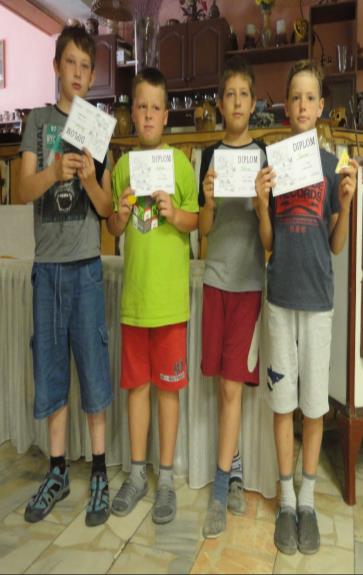 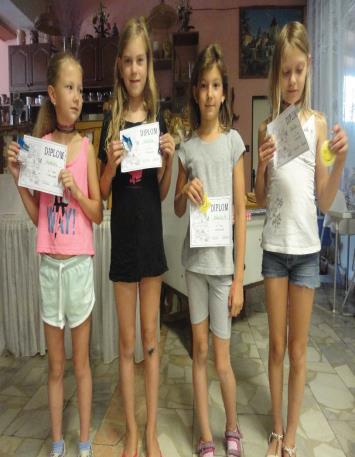 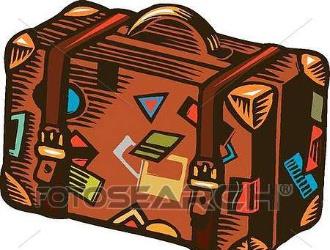 Máme sbaleno.
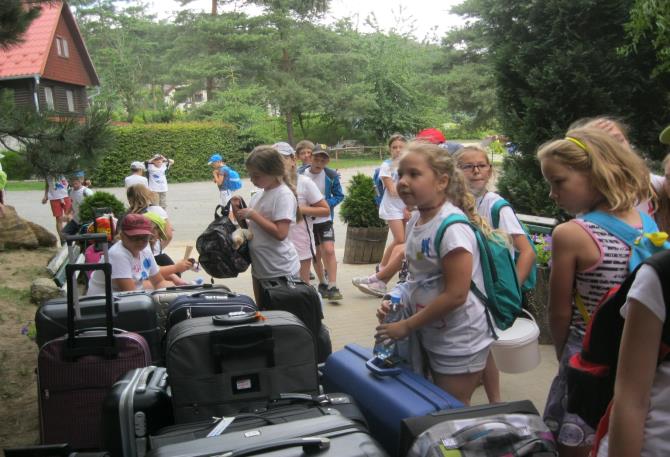 kmen LEMÚZI                   kmen  LUČANÉ
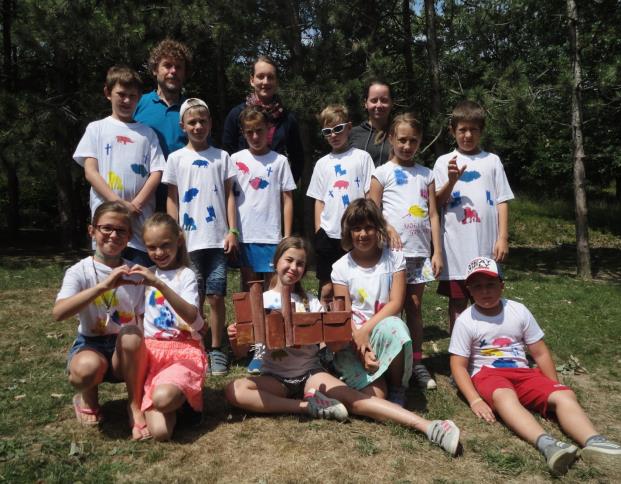 kmen  PŠOVANÉ             kmen  DOUDLEBY
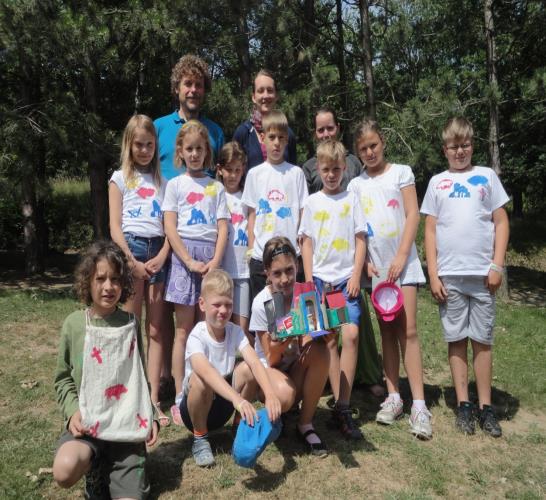 poslední hra…..
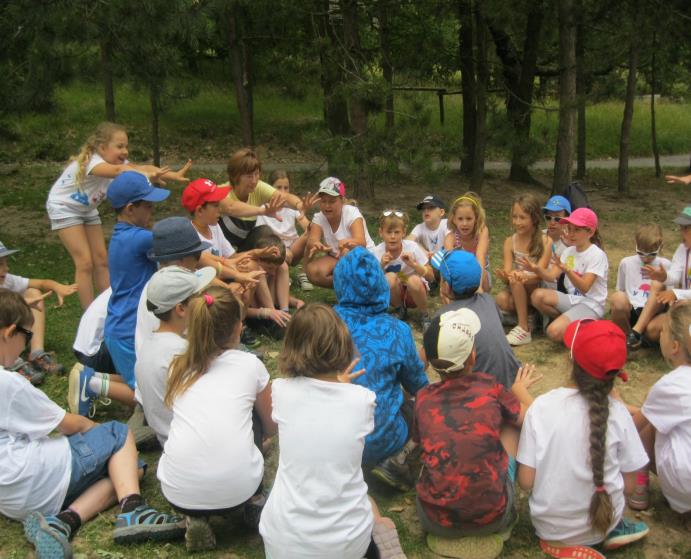 To nám to sluší.
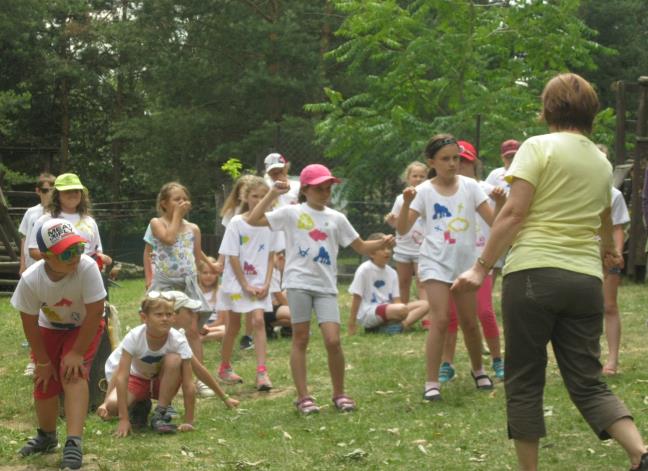 Odjíždíme domů.
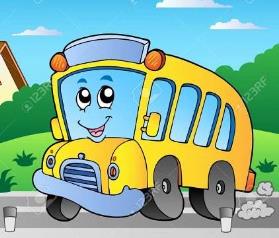 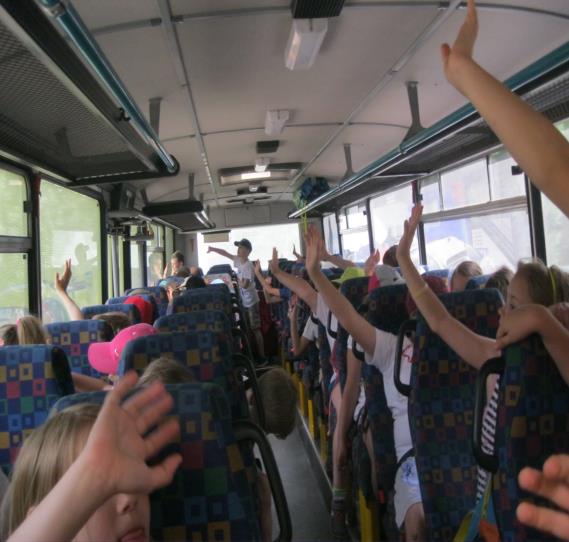 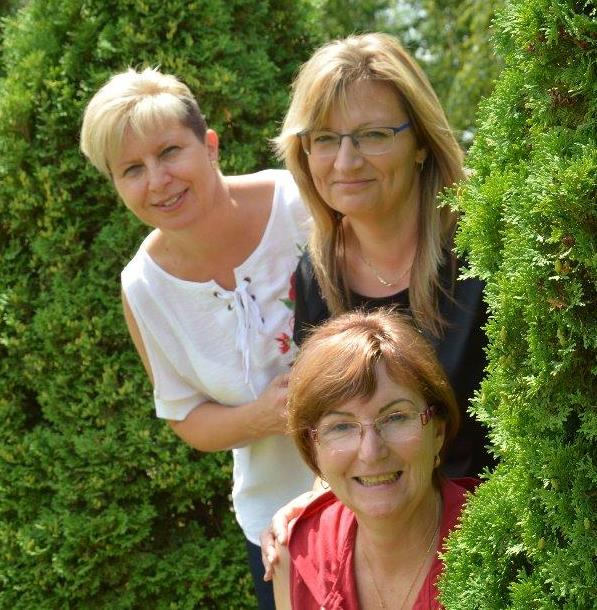 Přežili jsme. Děti jsou rozdány.
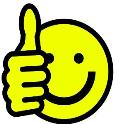 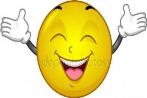